ЗАПОРІЗЬКИЙ НАЦІОНАЛЬНИЙ УНІВЕРСИТЕТ
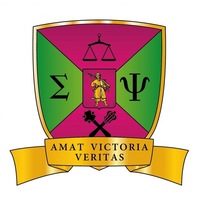 ВИРІШЕННЯ КОНФЛІКТІВ
Підготувала: 	кандидат психологічних наук,  доцент,
		
		БОЙКО ГАННА ВАЛЕНТИНІВНА
м. Запоріжжя, вул.  Жуковського 22			                E-mail: hannaboyko@ukr.net
ЗАПОРІЗЬКИЙ НАЦІОНАЛЬНИЙ УНІВЕРСИТЕТ
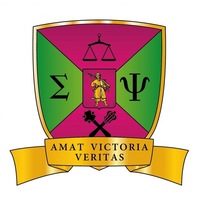 Конфлікт
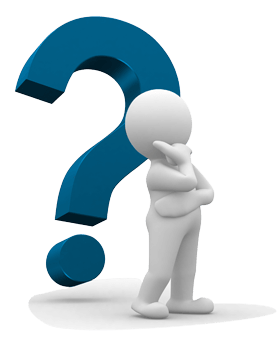 Протистояння протилежноспрямованих, несумісних одна з одною тенденцій:

У свідомості людини
У відносинах між кількома людьми
У відносинах між групами людей
м. Запоріжжя, вул.  Жуковського 22			                E-mail: hannaboyko@ukr.net
Тел.: (061) 289-41-02				                Web-site: fsu.org.ua
ЗАПОРІЗЬКИЙ НАЦІОНАЛЬНИЙ УНІВЕРСИТЕТ
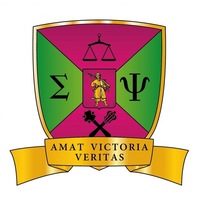 Конфлікт
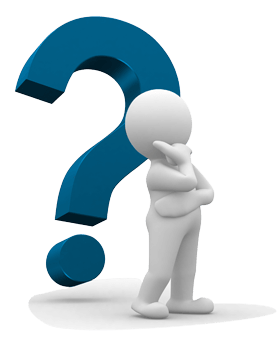 Відповідно виділяють рівні конфліктів

У свідомості людини (внутрішньособистісний)
У відносинах між кількома людьми (міжособистісний)
У відносинах між групами людей
(міжгруповий)
м. Запоріжжя, вул.  Жуковського 22			                E-mail: hannaboyko@ukr.net
ЗАПОРІЗЬКИЙ НАЦІОНАЛЬНИЙ УНІВЕРСИТЕТ
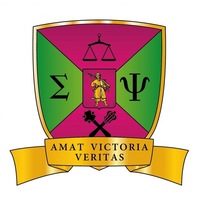 Роль конфлікту у розвитку стосунків та організації в цілому
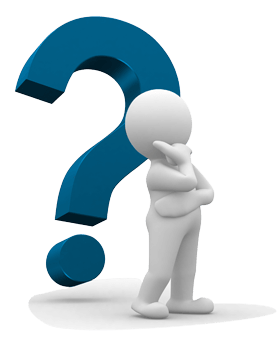 Негативна
для особистості
для організації
Позитивна
для особистості
для організації
м. Запоріжжя, вул.  Жуковського 22			                E-mail: hannaboyko@ukr.net
ЗАПОРІЗЬКИЙ НАЦІОНАЛЬНИЙ УНІВЕРСИТЕТ
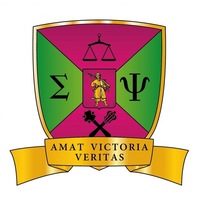 Діагностика поведінки в конфлікті
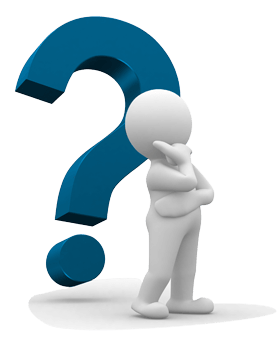 Пройти  тест за посиланням та ознайомитись з результатами
https://www.eztests.xyz/tests/social_thomas/
м. Запоріжжя, вул.  Жуковського 22			                E-mail: hannaboyko@ukr.net
				                rg.ua
ЗАПОРІЗЬКИЙ НАЦІОНАЛЬНИЙ УНІВЕРСИТЕТ
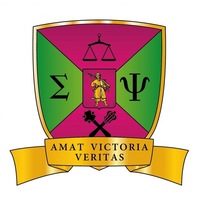 Діагностика особистісного стилю поведінки у конфліктних ситуаціях
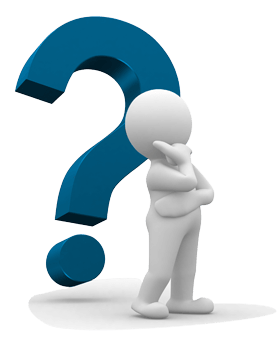 Конкуренція

Ухилення

Пристосування

Компроміс

Співробітництво
м. Запоріжжя, вул.  Жуковського 22			                E-mail: hannaboyko@ukr.net
ЗАПОРІЗЬКИЙ НАЦІОНАЛЬНИЙ УНІВЕРСИТЕТ
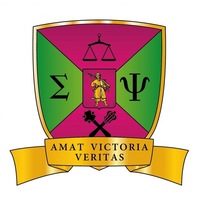 Спілкування в проблемних ситуаціях
Помилки сприйняття у проблемних  ситуаціях
«ілюзія власної шляхетності»
«пошук соломинки в оці іншого»
«подвійні стандарти»
«все зрозуміло»
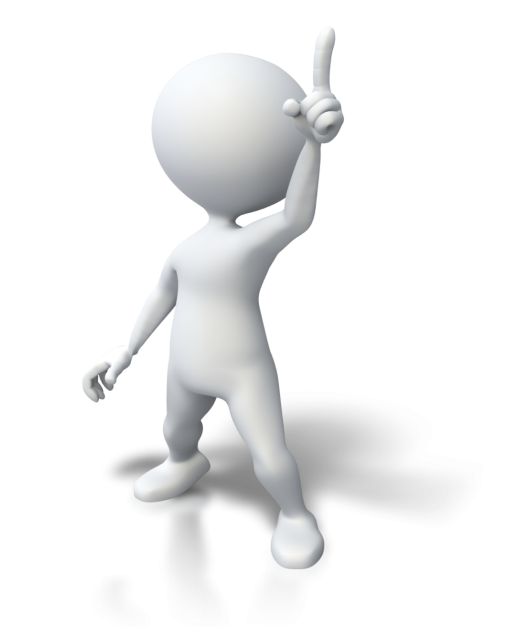 м. Запоріжжя, вул.  Жуковського 22			                E-mail: hannaboyko@ukr.net
ЗАПОРІЗЬКИЙ НАЦІОНАЛЬНИЙ УНІВЕРСИТЕТ
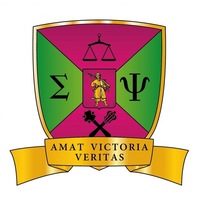 Підведення підсумків.
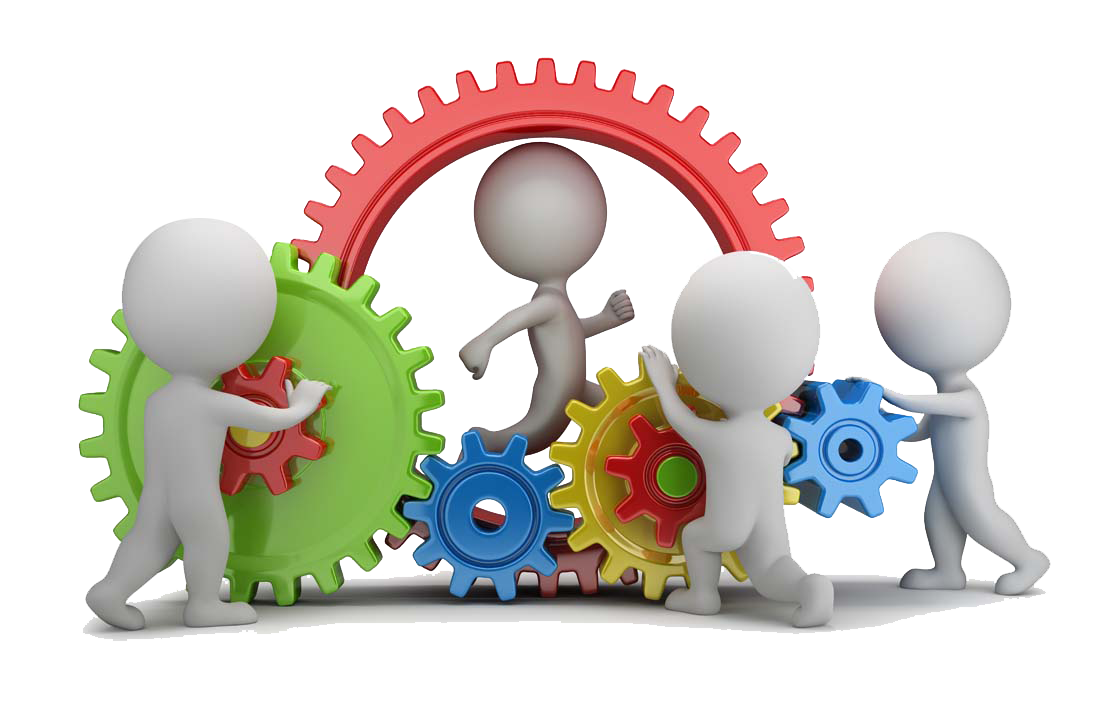 м. Запоріжжя, вул.  Жуковського 22			                E-mail: hannaboyko@ukr.net
ЗАПОРІЗЬКИЙ НАЦІОНАЛЬНИЙ УНІВЕРСИТЕТ
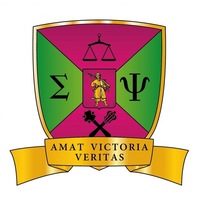 ДЯКУЮ ЗА УВАГУ!Керівник: Бойко Ганна ВалентинівнаКандидат психологічних наук, доцент, Запорізький національний університетЧлен асоціації Системних психотерапевтів УкраїниСертифікат Європейського зразку з короткотермінової терапії, орієнтованої на вирішення(European Brief Therapy Association)0505606712, hannaboyko@ukr.net
м. Запоріжжя, вул.  Жуковського 22			                E-mail: hannaboyko@ukr.net